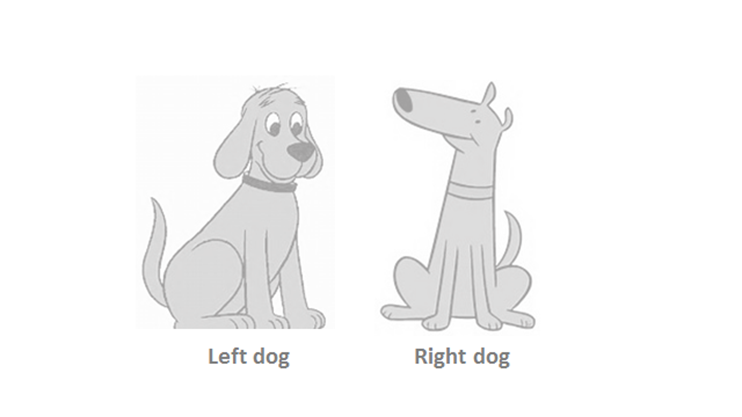 Revenue captured
Creativity & innovation incentivized.  
 ‘Fruits of labour’ received
Trade-secrets reduced
Employees freed
Community & self-expression
Complex motives
Employees do not receive the ‘fruits’
Public-goods privatized
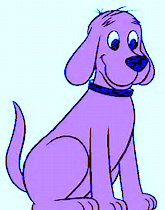 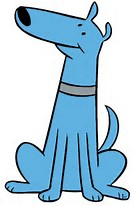 Color these grey areas in 
blue or pink
TESTS
My chapters
goods
In-class
Case justifications
Your CASE presentation and 4+page write-up
limits
Essays based on 
Chapter-extracts
understandings
Analysis of Lyrics etc.
Likes etc.
You Integrate your selected points into the CASE discussion
BUSINESS ETHICS
POLITICS
ECONOMICS
PHILOSOPHY